Central Coast RegionStormwater Control Measure Sizing Calculator
Introduction and Instructions
Version: 2/26/2014
Software Features and Notes
Calculator is a MS Excel workbook with VBA code to guide data entry and hydraulic calculations
Allow “Macros” when opening
Worksheets are “protected” to prevent changes in format, row and column locations, etc., and to protect embedded equations
Cells are color-shaded to match their use:yellow = data entryblue = generated resultsgrayed-out = not used
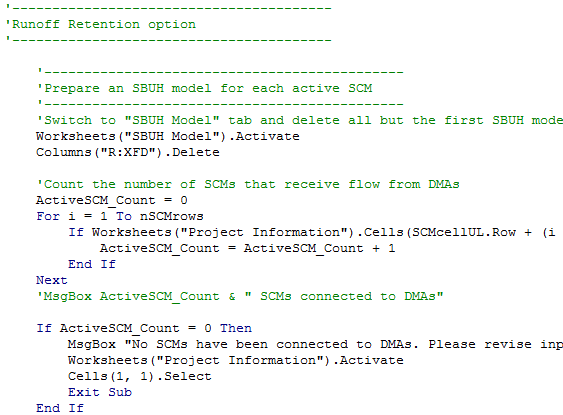 Combo box/drop down lists are used wherever possible to guide data entry values:
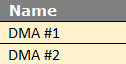 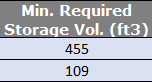 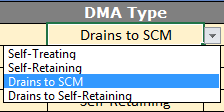 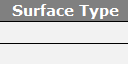 Software Features and Notes (Cont.)
Calculator contains four worksheets: 
Project Information: 
Project site, DMA, SCM characterization and results summary
SBUH Model: 
Location where model calculations are performed
SCS, SBUH Equations: 
Reference equations used by Calculator
Lookups, Constants: 
Values used in drop down lists and equations
Core of the user interface: Described in detail over the next 7 slides
Background calculations: 
Described in the final 3 slides
Project Information Worksheet Overview
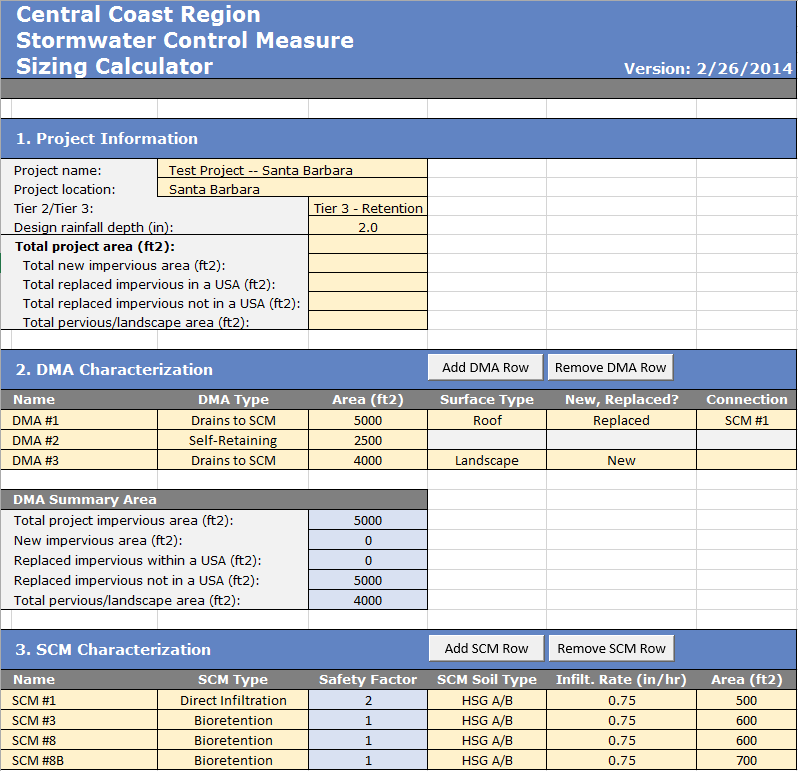 Enter project site location and characteristics using drainage planning documents
Define Drainage Management Areas. Iteratively add/remove and modify their characteristics
Define Stormwater Control Measure characteristics. Iteratively test different configurations
Project Information Overview (Cont.)
After DMAs and SCMs are defined, click to launch sizing calculations
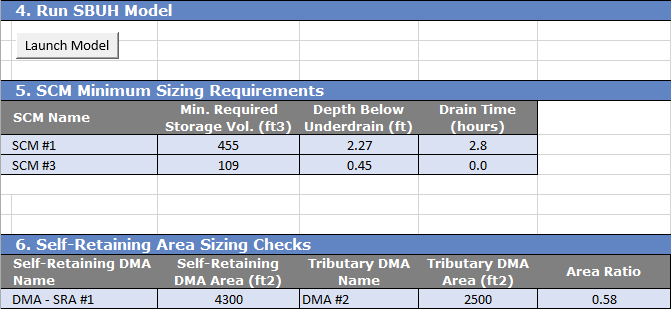 Calculator runs SBUH model and provides min. volume, depth and drainage time for each SCM
Calculator tracks connections and tributary area ratio for each Self-Retaining Area
Project Information Table
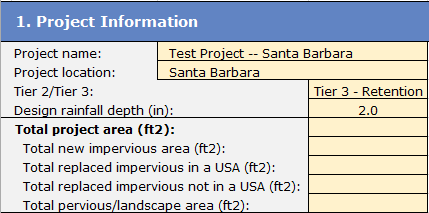 Enter project name and location
Select: “Tier 2 – Treatment” or “Tier 3 – Retention”
Select design rainfall depth
Summarize from your drainage plan. Calculator will compare these values to the DMAs you enter later
DMA Characteristics Table
Add or remove DMAs here: not by manually inserting/deleting rows
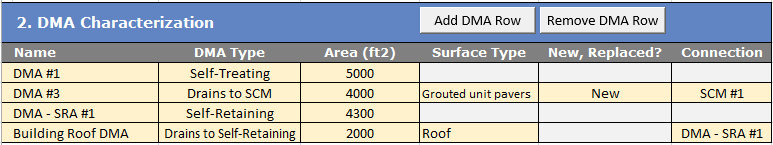 Select: 
1) Roof
2) Concrete/asphalt
3) Grouted unit pavers
4) Pervious concrete
5) Porous asphalt
6) Unit pavers in sand
7) Open/porous pavers
8) Crushed aggregate
9) Turfblock
10) Landscape
Provide descriptive name
Select: 
1) Self-Treating
2) Self-Retaining 
3) Drains to SCM 
4) Drains to Self-Retaining
Enter DMA Area
For impervious areas, select:
1) New
2) Replaced
3) Replaced in     an Urban    Sustainability    Area
Select DMA connection for “Drains to SCM” and “Drains to Self-Retaining” DMA types:
DMA Characteristics Table (Cont.)
Calculator summarizes DMA impervious and pervious area types
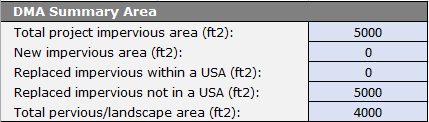 Compare the results to the values entered in the “Project Information” table
SCM Characteristics Table
Add or remove SCMs here: not by manually inserting/deleting rows
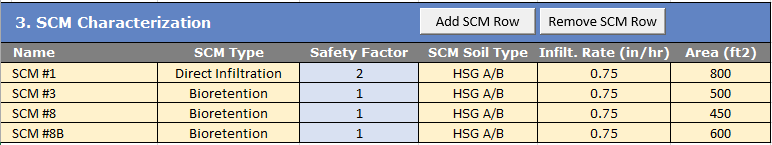 Select: 
1) HSG A/B
2) HSG C/D
3) Site-specific
Reads selection on the left: 
A/B = 0.75 in/hr
C/D = 0.25 in/hr 
Site-specific =     user-provided
Enter SCM plan area
Provide descriptive name
Select: 
1) Direct Infiltration
2) Bioretention
Safely factor is computed
Notes: 
You will need to enter SCMs here before you can “connect” DMAs to them
You can iteratively modify SCM characteristics to test design concepts and fine tune your design
Launching Calculations and Viewing Results
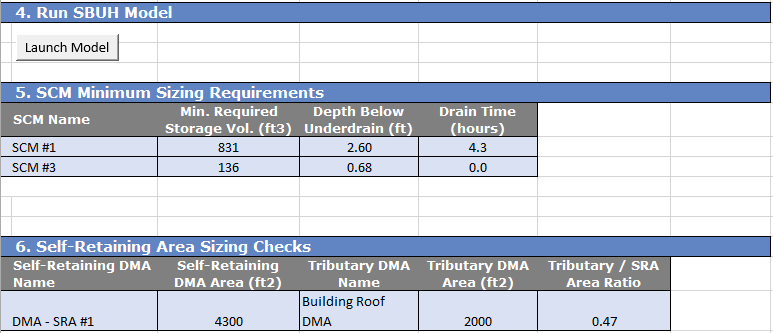 Click here after you have entered/updated all DMAs and SCMs. Software runs SBUH model for each connected SCM.
Model results/minimum sizing is reported here. Note: Drain Time = 0 means the bioretention is dry before the 24 storm has ended (exfiltration > inflow)
Self-Retaining Area tributary connections are reported here. If the Tributary Area Ratio > 2 the cells turns red.
SBUH Model Worksheet
Yellow-shaded cells are copied from “Project Information” sheet
Blue-shaded cells contains results that are copied to the “Project Information” sheet
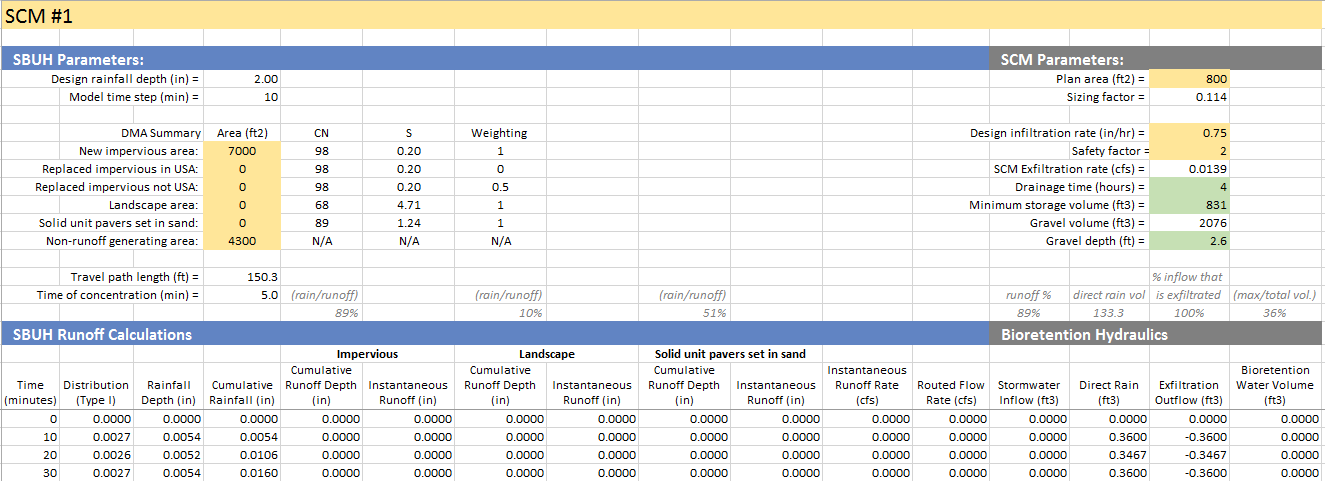 SBUH runoff and routing calculations. Equations are visible to the user
Bioretention hydraulic calculations
SCS, SBUH Equations Worksheet
Documents SCS rainfall distribution and equations used in hydrologic and hydraulic calculations
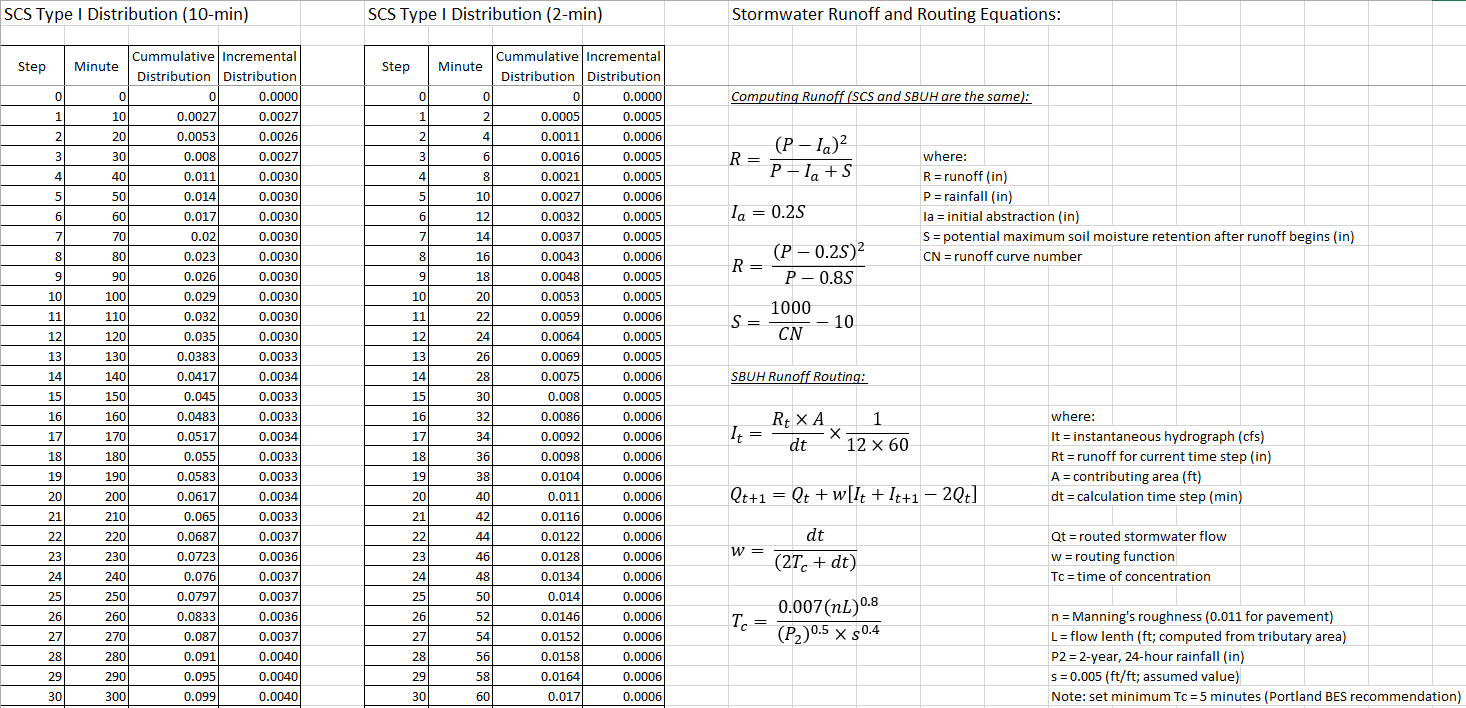 Lookups, Constants Worksheet
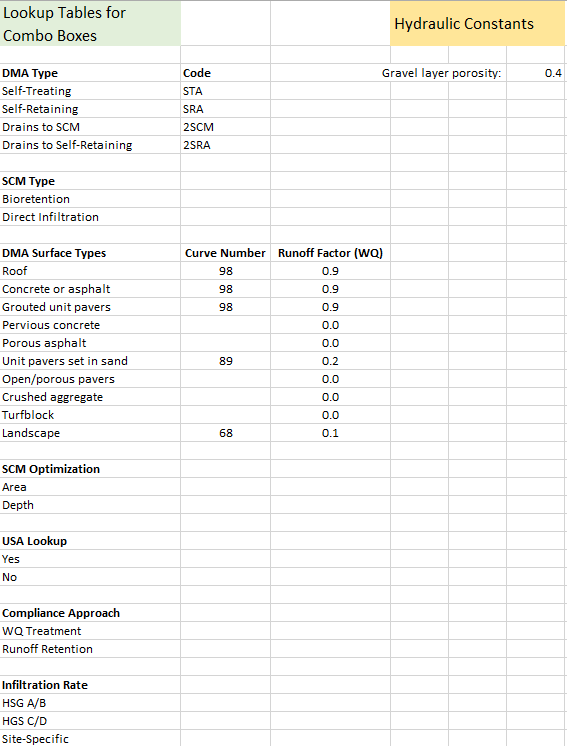 Contains lists of values used by combo boxes and constants used by SBUH model